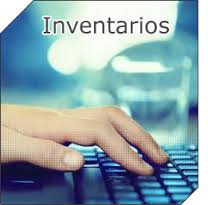 ¿QUÉ SON LOS INVENTARIOS?
Los inventarios son activos no monetarios sobre los cuales la entidad ya tiene los riesgos y beneficios.
I.- Adquiridos y mantenidos para su venta en el curso normal de las operaciones de una entidad;
II.- En proceso de producción o fabricación para su venta como productos terminados;
III.- En forma de materiales a ser consumidos en el proceso productivo o en la prestación de servicios.
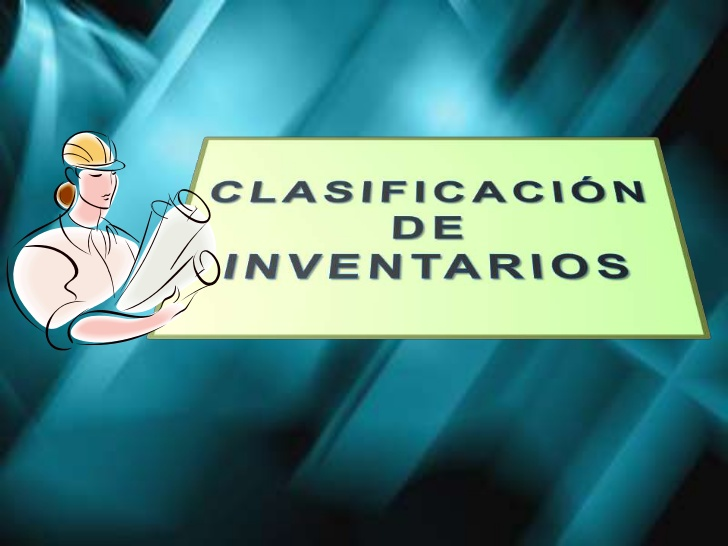 INVENTARIO INICIAL
Es el inventario que refleja la cantidad de existencias que una empresa tiene al comienzo del ejercicio contable. Coincide con el inventario final del ejercicio anterior.
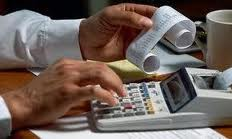 INVENTARIO FINAL
Es aquel que refleja el comerciante al cierre del ejercicio económico. Sirve para determinar una nueva situación patrimonial en ese sentido.
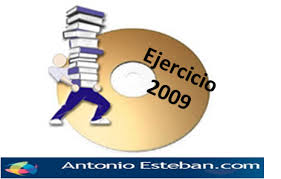 INVENTARIO FÍSICO
Es contar, medir y anotar todas y cada una de las diferentes clases de bienes o mercancías que se hallen en la fecha de inventarios.
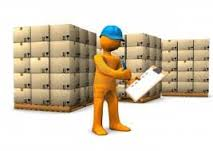 INVENTARIO DE PRODUCTOS TERMINADOS
Todas las mercancías que un fabricante ha producido para vender a sus clientes. Son artículos completos, que pueden venderse o bien utilizarse en los artículos que se están fabricando.
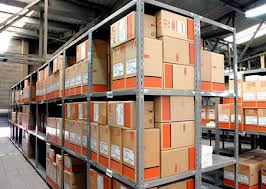 INVENTARIOS EN TRÁNSITO
Se utilizan con el fin de sostener las operaciones para abastecer los conductos que ligan a la compañía con sus proveedores y sus clientes respectivamente. Existen por que el material debe de moverse de un lugar a otro.
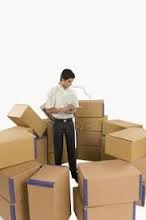 INVENTARIO DE MATERIA PRIMA
Representa las existencias de los insumos básicos de materiales que habrán de incorporarse al proceso de fabricación de una compañía.
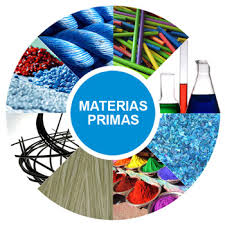 INVENTARIO DE PRODUCTOS EN PROCESO
Son existencias que se tienen a medida que se añade mano de obra, otros materiales y demás costos indirectos a la materia prima, la que llegará a conformar por un componente de un producto terminado; mientras no concluya su proceso de fabricación, ha de ser inventario en proceso.
METODOS DE INVENTARIOS
PRIMERAS ENTRADAS, PRIMERAS SALIDAS (PEPS).
La fórmula “PEPS” se basa en la suposición de que los primeros artículos en entrar al almacén o a la producción son los primeros en salir; por lo que las existencias al finalizar cada ejercicio quedan reconocidas a los últimos precios de adquisición o de producción.
COSTOS PROMEDIOS
De acuerdo con la fórmula de costos promedios, el costo de cada artículo debe determinarse mediante el promedio del costo de artículos similares al inicio de un periodo adicionando el costo de artículos similares comprados o producidos durante éste
MEDIDAS DE CONTROL INTERNO
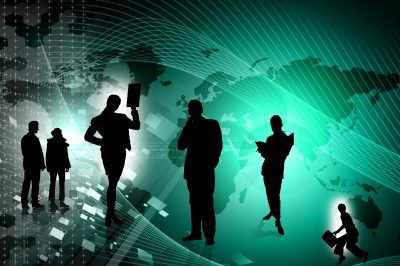 I.- Autorización del método de valuación seleccionado por la empresa.
	En términos generales, por su importancia, la autorización de los métodos de valuación de los inventarios y del costo de venta a cifras históricas y actualizadas, deberá ser otorgada por la dirección de la empresa.
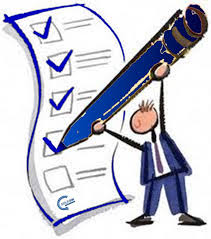 II.- Segregación adecuada de las funciones de autorización, custodia y registro.
	La segregación de las funciones relativas a inventarios, tales como adquisición, recepción, almacenaje y equipaje, evita que un departamento o persona controle todas las fases de una transacción o controle los registros contables relativos a sus propias funciones.
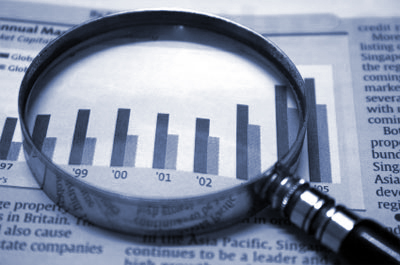 III.-Registro oportuno de la inversión en inventarios y del pasivo correspondiente.
	El registro oportuno de las inversiones en inventarios, incluyendo en su caso, el pago anticipado de los proveedores y aquellos que están en tránsito, tienen como objeto asegurar que se están registrando en su totalidad dichas inversiones y obligaciones dentro del periodo contable.
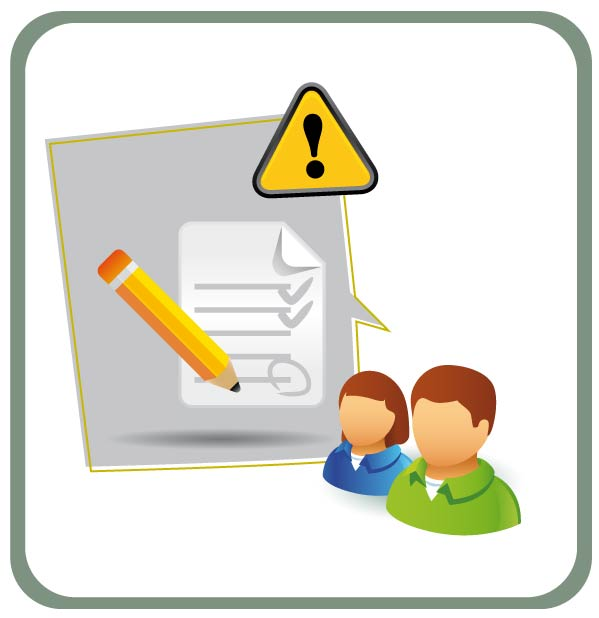 IV.- Registro oportuno de todos los embarques y, en su caso, su facturación, incluyendo la contabilización del correspondiente costo de ventas.
El establecimiento de normas pre numeradas facilita el control y la capacitación oportuna en registros contables de los embarques y, en su caso, el registro de la factura y del costo de ventas, asegurando así la corrección de los créditos al rubro de inventarios por estos conceptos .
V.- Control de las devoluciones.
	La existencia de controles para el manejo de las devoluciones debe permitir asegurar que las mismas sean procedentes, estén debidamente autorizadas, valuadas y oportunamente registradas dentro del periodo al que correspondan.
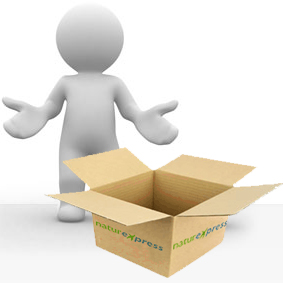 VI.- Custodia física adecuada de los inventarios
	Debe existir custodia física y acceso restringido a zonas de almacenaje, producción y embarques, con el propósito de establecer e identificar, claramente la responsabilidad del personal involucrado en el manejo físico de estos bienes.
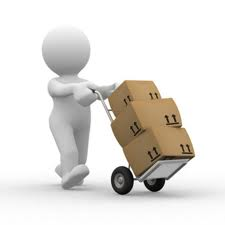 VII.- Inventarios físicos
	Debe existir una planeación adecuada de la toma periódica de los inventarios físicos, así como de su recopilación, valuación y comparación con registros cantables, incluyendo la investigación y ajuste oportuno de las diferencias resultantes.
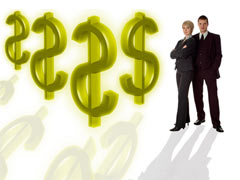 VIII.- Procedimientos adecuados para el registro y acumulación de elementos de costo.
	La contabilidad debe captar información correcta y oportuna sobre la acumulación de los elementos del costo de adquisición y en su caso, de los productos, (incluyendo transferencias internas) para asegurar la adecuada valuación de los inventarios y la determinación del costo de ventas del ejercicio, así como la actualización de los mismos.
IX.- Registros adecuados para el control de existencias y anticipos a proveedores.
	
	El mantenimiento de registros auxiliares de las existencias en tránsito, en los almacenes de la empresa, en consignación o en poder de terceros, así como de los anticipos otorgados a los proveedores, representan controles que mediante la verificación por recuentos físicos, confirmaciones, etc. 
	Ayudan a determinar la existencia y adecuada valuación de los inventarios.
X.- Registros adecuados para el control de las existencias propiedad de terceros en almacenes de la empresa.
	Cuando existen mercancías propiedad de terceros en consignación, en custodia, etc., se requiere de controles físicos, documentales y en registros que capten oportunamente sus entradas y salidas de los almacenes, con el propósito de distinguirlas de las propias.
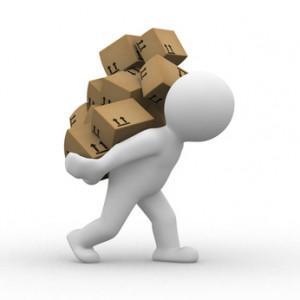 XI.- Comparación periódica de la suma de los registros auxiliares con el saldo de la cuenta de mayor correspondiente.
	
	Con el propósito de asegurar la corrección de la cifra total de inventarios, es necesario verificar periódicamente la igualdad entre el saldo de la cuenta de mayor y la suma de registros auxiliares e investigar y ajustar, en su caso, las diferencias, previa la correspondiente autorización.
XII.-Comprobación de los inventarios físicos por personal interno independiente.
	Es conveniente que personal distinto de quien autoriza, custodia, registra y tenga acceso a los almacenes lleve a cabo comprobaciones de que los inventarios físicos han sido efectuados adecuadamente desde su planeación hasta el ajuste en registros contables.
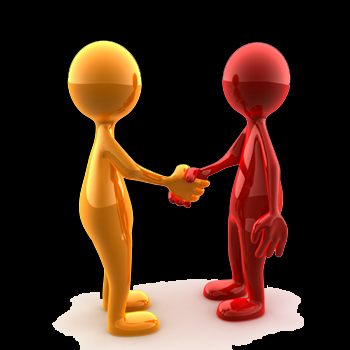 XIII.- Procedimientos para determinar la pérdida de valor de los inventarios y el registro de las estimaciones correspondientes.
	
	En atención de que pueden presentarse perdidas de valor de los inventarios en el proceso de las operaciones de la empresa deben existir procedimientos permanentes que permitan identificar las existencias con estos problemas.
XIV.- Adecuada protección a la entidad mediante la contratación de seguros y fianzas.

	Una medida complementaria de control interno, desde el punto de vista de la protección de los inventarios, lo constituye un adecuado plan de seguros y la contratación de fianzas de fidelidad del personal que maneja estos bienes.
XV.- Sistemas de información sobre cifras actualizadas.
	Es necesaria la existencia de sistemas de información que para la determinación y registro de los efectos de la inflación, que incluyan:
a) Medios que permitan asegura que se actualicen todos sus inventarios.
b) Con respecto a los costos de reposición, debe existir expediente de cotizaciones actualizadas y un archivo de compras donde se puedan localizar los precios recientes, estudios de costo de reposición.
c) Incluyendo la integración de elementos por elementos del costo.
d) En los casos en que se apliquen índices generales o específicos de precios, la empresa deberá mantener expedientes en los cuales se documenten los análisis por antigüedad, cálculos y los índices utilizados, así como la evidencia de que estos se han obtenido de un fuente apropiada.
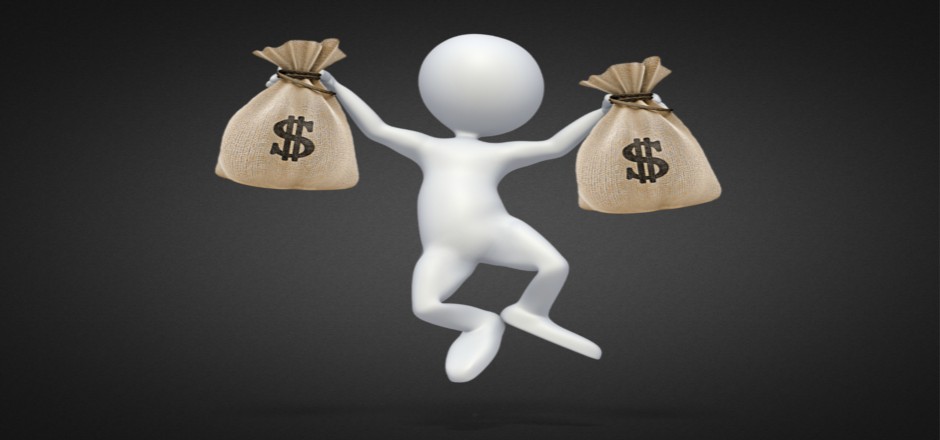 e) En relación al costo de ventas deben existir elementos objetivos y verificables que permitan determinar los costos actualizados al momento de su venta.
f) Separación de funciones en cuanto a la preparación, supervisión y aprobación de la información actualizada.
g) Verificación del adecuado y oportuno registro de las cifras actualizadas en los libros de contabilidad.
INTEGRANTES
Lima Castelán Vanessa
Matías Perdomo Manuel
Serrano Hernández José Eduardo
Valdivia Pelayo Ricardo
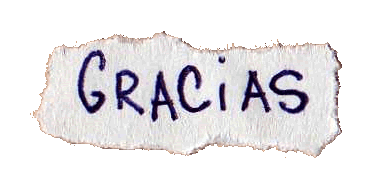